Тема №11:  Организация, вооружение и боевая техника подразделений армий основных иностранных государств. Занятие №1: Организация, вооружение и боевая техника подразделений армий основных иностранных государств.
Литература для самостоятельной подготовки
Учебное пособие «Иностранные армии» А.В.Бирт,  В.И.Голиков, Томск, ТГУ 2004г.

Учебное пособие «Разведывательные признаки дивизий армий вероятного противника»  В.П.Кирьянов, Томск, ТГУ 2004г.
УЧЕБНЫЕ ВОПРОСЫ ЗАНЯТИЯ:

Организация, вооружение и предназначение подразделений иностранных армий.

Тактико-технические характеристики основных образцов вооружения и боевой техники иностранных армий.
1-й учебный вопрос:
Организация, вооружение и предназначение подразделений иностранных армий.
Организация мотопехотного батальона армии США (вариант)
В мотопехотном батальоне ВС США насчитывается:
Организация мотопехотного батальона армии США (вариант)
Организация танкового батальона армии США (вариант)
В танковом батальоне армии США насчитывается
Организация танкового батальона армии США (вариант)
Вывод по первому вопросу:
Вооружённые силы США, являясь основой формирования ударных сил НАТО на европейском театре военных действий, ввиду своей укомплектованности и оснащения современными средствами ведения войны, представляют основную угрозу в предстоящих боестолкновениях на европейском направлении.
2-й учебный вопрос
Тактико-технические характеристики основных образцов вооружения и боевой техники иностранных армий.
Штурмовая винтовка М-4А1
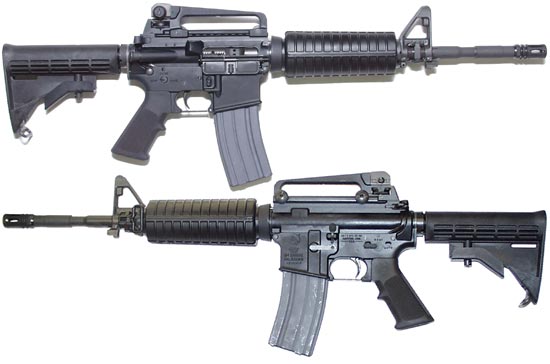 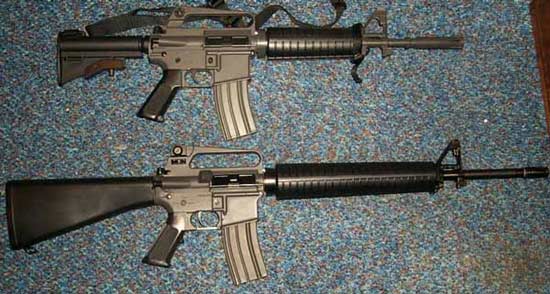 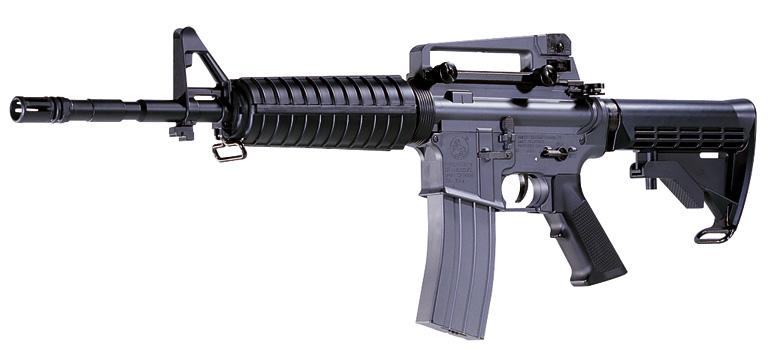 ТТХ Штурмовой винтовка М-4А1
- масса - 3,4кг (со снаряженным коробчатым магазином);
- длина - 840/760мм ;
- патрон - 5,56×45мм (НАТО);
- калибр - 5,56мм;
- принципы работы - отвод пороховых газов;
- скорострельность - 700—970выст./мин;
- начальная скорость пули – 905м/с;
- прицельная дальность – 800м;
- вид боепитания - коробчатый магазин на 30 патронов;
                                - барабанный магазин на 100 патронов;
- прицел - диоптрический (на съёмной рукоятке для переноски), имеется планка Пикатинни для крепления различных прицелов.
Магазины для М4: Beta C–Mag (на 100 патронов, с лева), коробчатый на 20 и 30 патронов, с права)
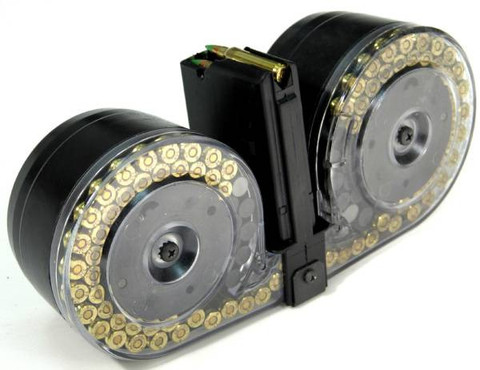 Планка Пикатинни (универсальное крепление)
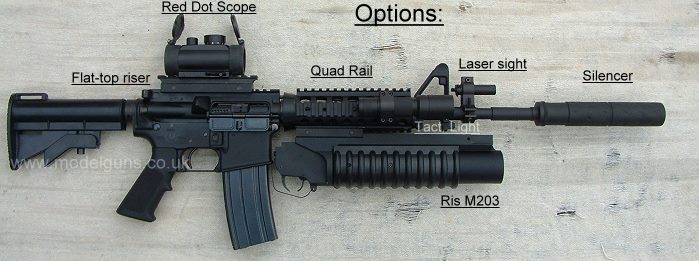 Пулемёт М240
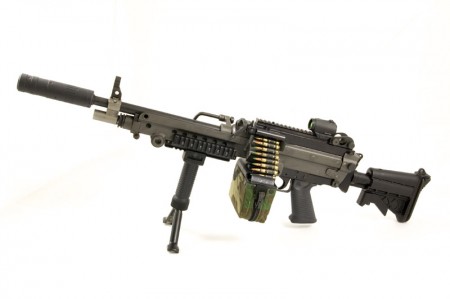 ТТХ  М240
- вес – 12,29 кг.; 
- длина – 1232мм; 
- прицельная дальность – 1100 м;
- патрон – 7,62х51 (НАТО);
- темп стрельбы – 650-950 в/мин; 
- емкость ленты – 100 и 200 патронов.
5,56мм пулемёт M249 SAW«Minimi»
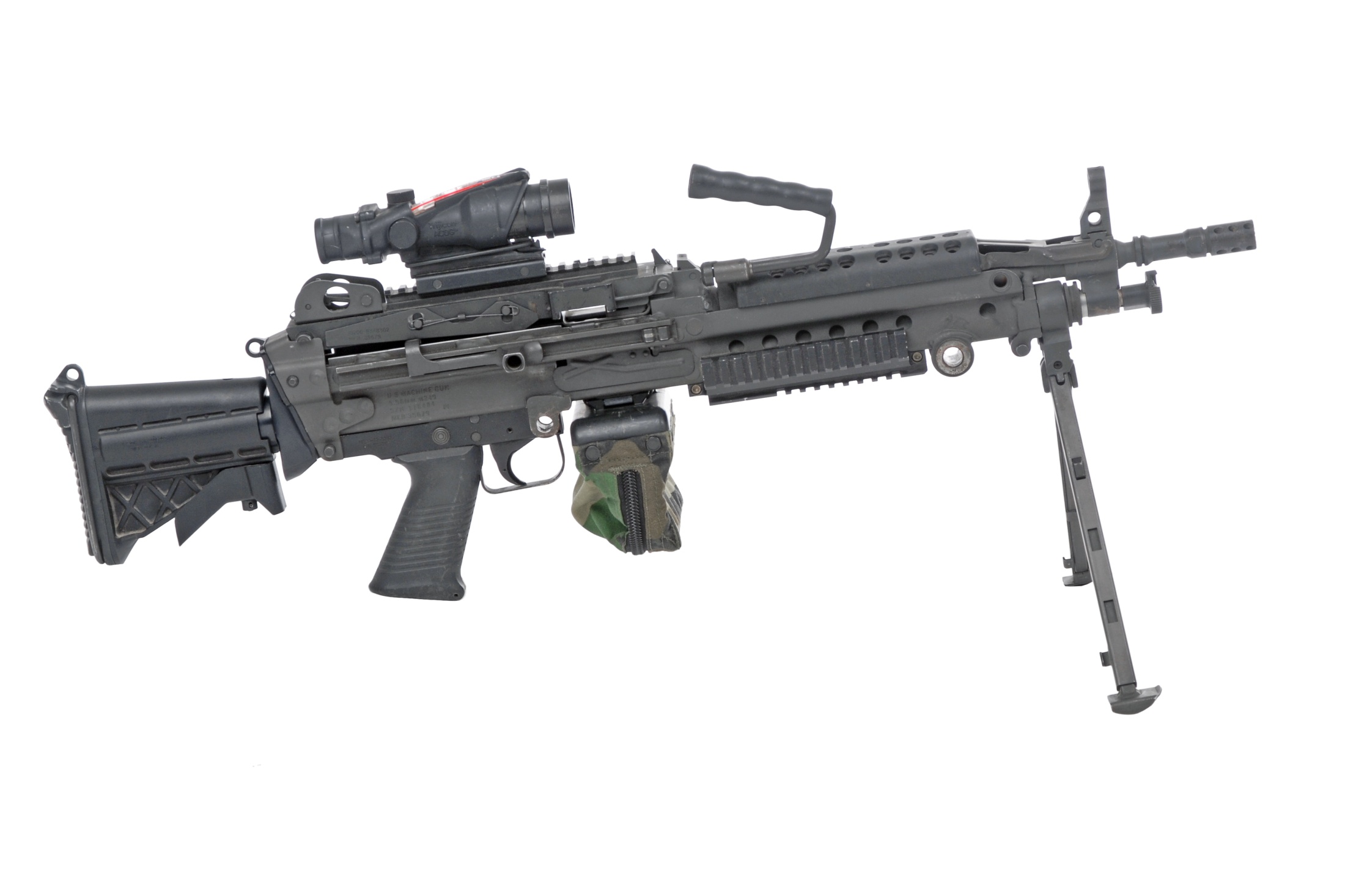 ТТХ  M249 SAW«Minimi»
- вес – 6,85кг; 
- длина – 1040мм; 
- прицельная дальность – 1000 м;
- патрон – 5,56х45 (НАТО);
- темп стрельбы – 700-1150 в/мин; 
- емкость ленты – 100 и 200 патронов.
12,7мм крупнокалиберный пулемет  М2 “Браунинг”
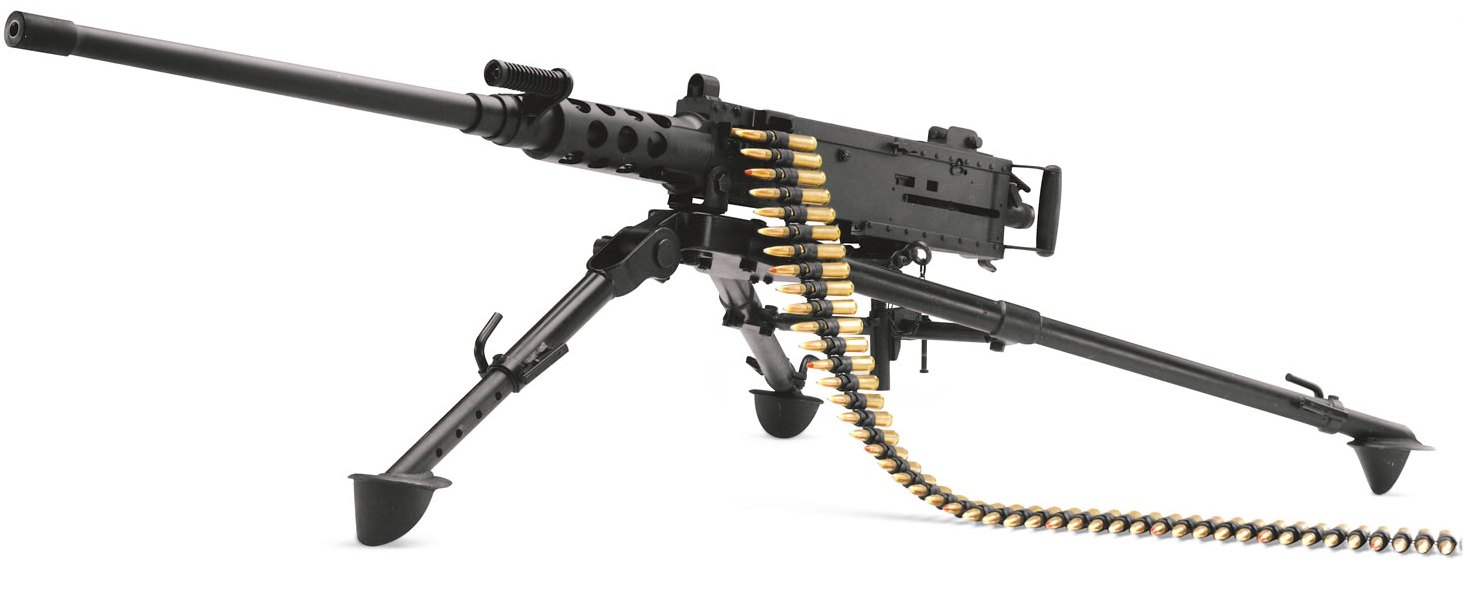 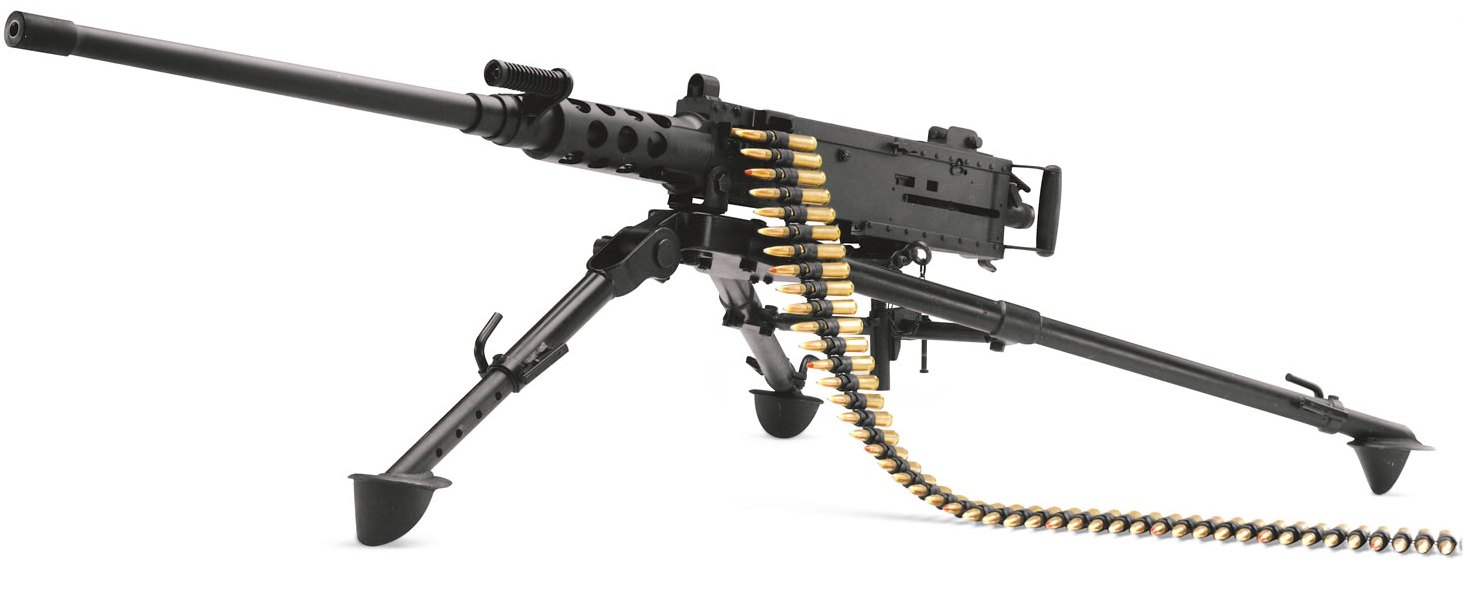 ТТХ   М2 “Браунинг”
- калибр - .50BMG (12,7x99 мм);
- масса - 38 кг тело пулемета, 58 кг на пехотном      станке М3;
- длина -  1650 мм;
- начальная скорость пули – 895м/с;
- прицельная дальность – 1830м;
- питание - лента 50 или 100 патронов;
- темп стрельбы - 450-600 выстрелов/мин;
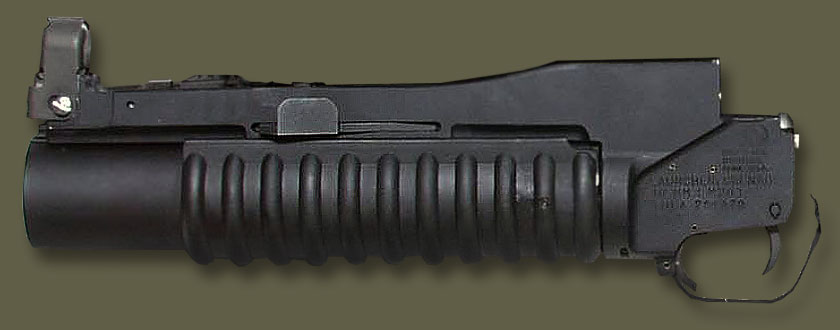 ТТХ 40мм гранатомёта М203:
- вес – 1,36 кг; 
- длина – 394 мм; 
- прицельная дальность – 400 м;
- скорострельность 4 – 6 в/м;
- масса гранат – 0,17-0,27кг;
- минимальное безопасное расстояние – 31м.
106,7мм самоходный миномет М106 А1 (М113 А1)
106,7мм самоходный миномет М106А1 (вид с кормы М113 А1)
ТТХ    М106А1
- масса – 12000 кг; 
- масса мины – 12,3 кг; 
- прицельная дальность – 5650 м; 
- темп стрельбы – 8-10 в/мин; 
- боекомплект – 88 шт; 
- скорость движения – 65 км/ч; 
- запас хода – 500 км.
ПТУР М47 «Dragon»
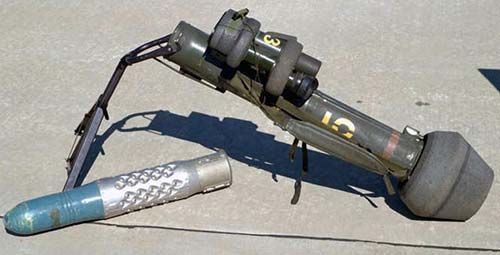 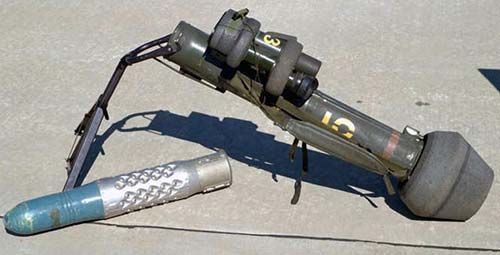 ТТХ ПТУР М47 «Dragon»
- управление - наводится по маломощному лазерному лучу;
- расчёт – 1 человек; 
- стартовая масса – 6,3 кг; 
- диаметр корпуса ракеты – 123 мм; 
- дальность стрельбы – 65-1000 м;
- бронепробиваемость – до 430 мм;
- скорость ракеты – 175м/с (630км/ч).
Запуск ПТУР М47 «Dragon»
ПТУР BGM-71E «ТОW-2A»
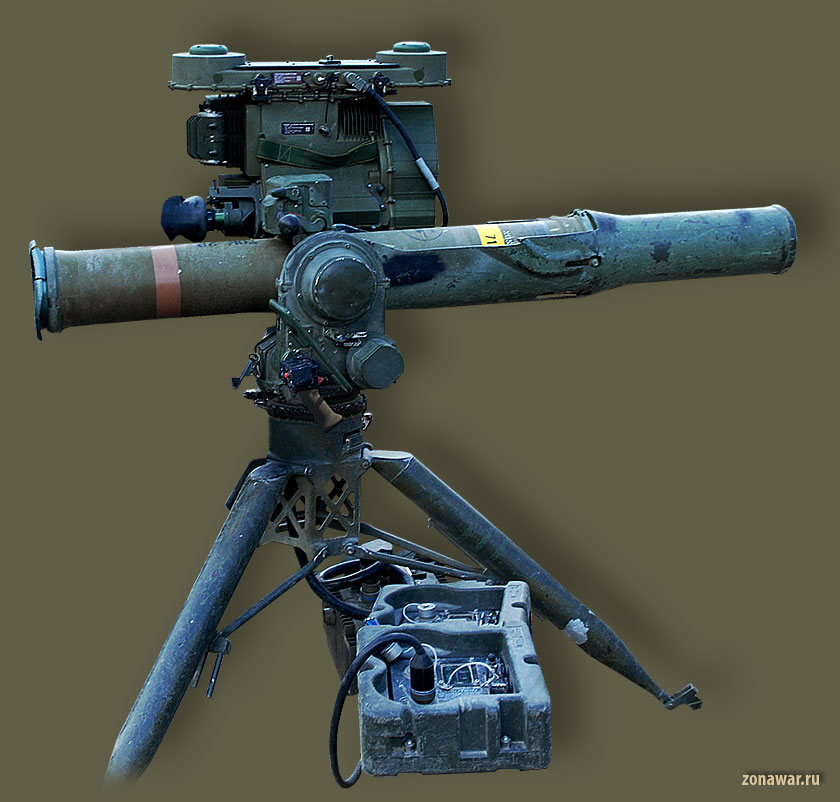 ТТХ ПТУР BGM-71E «ТОW-2A»
- управление – по проводам или радиоканалу;
- расчет -  3 чел.; 
- стартовая масса  – 18,9 кг;
- тип заряда – тандемный;
- масса боевой части – 5,9кг (осн.) 0,3кг (вспом.); 
- дальность стрельбы – 65-4500 м; 
- бронепробиваемость – 850-900м;
- скорость ракеты – до 320м/с. (1152 км/ч).
ПТРК FGM-148 «Javelin» (Копьё)
Пуск ПТРК FGM-148 «Javelin»
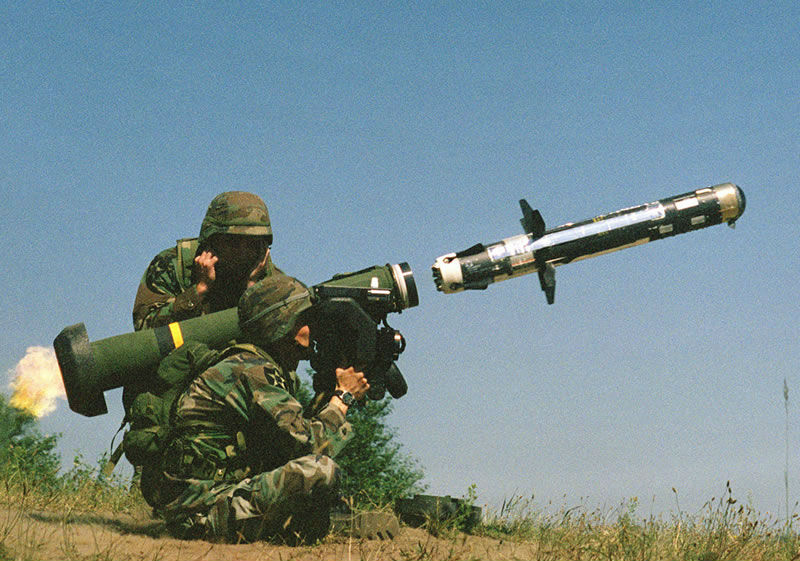 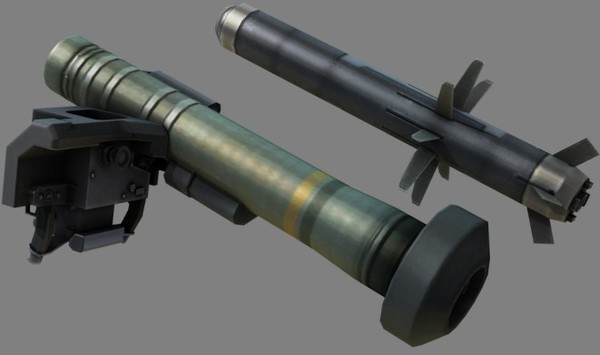 ТТХ ПТРК FGM-148 «Javelin»
- система самонаведения с использованием ИК ГСН; 
- калибр – 127 мм;
- масса комплекса – 22,25кг;
- тип заряда – тандемный, кумулятивный;
- дальность стрельбы – 50-2500м; 
- бронепробиваемость за ДЗ – 700мм;
- скорость ракеты – 290 м/с (1044км/ч).
ПЗРК FIM-92 «Stinger»
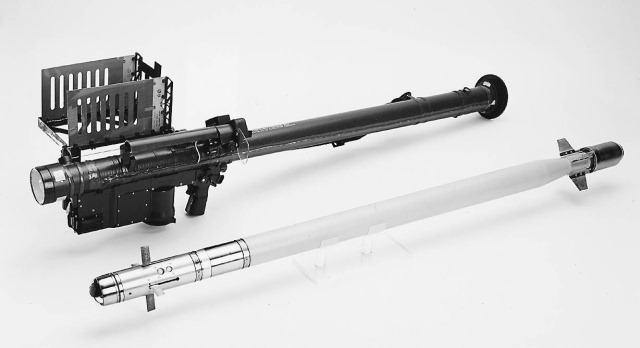 ТТХ ПЗРК FIM-92 «Stinger»
- система наведения - пассивная инфракрасная или ультрафиолетовая;
- длина (ракеты) - 1,52м;
- диаметр (ракеты) - 0,07м;
- стартовая масса - 10,1кг;
- масса ПУ - 5,6 кг;
- дальность стрельбы - 200-4500м;
- максимальная высота цели - 3800м;
- максимальная скорость - 725м/с (2610км/ч);
- вес боевой части - 3кг;
- тип боевой части- осколочная.
БТР М113
ТТХ БТР М113
- база - гусеничная,  плавающая;
- масса – 11 тонн; 
- вместимость – 13 чел; 
- вооружение - . пулемет – 12,7 мм; 
- мощность двигателя – 215 л.с. 
- скорость по суше – 65 км/ч; 
- скорость по воде – 5,6 км/ч; 
- запас хода – 320 км;
БМП М2 «Bradley»
ТТХ БМП М2 «Bradley»
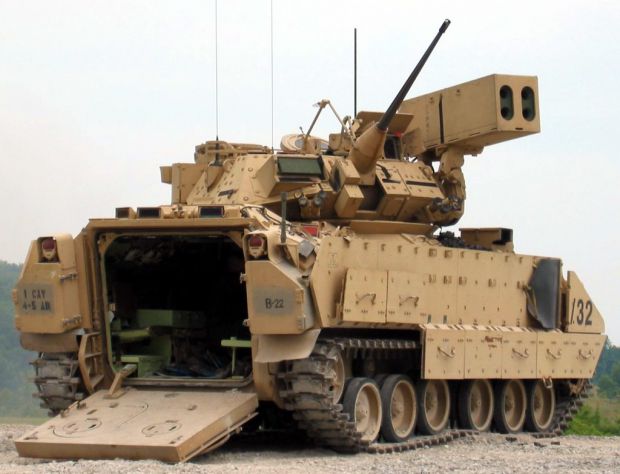 - масса – 22,5 тонны; 
- экипаж - 3 чел. и 6 чел. десант; 
- вооружение: 
          *25мм автоматическая пушка (900 снарядов)
          *7,62мм пулемет; (2200 патронов)
          *2 ПУ ПТУР ''ТОW-2A '' (7 ракет); 
- мощность двигателя – 500 л.с.; 
- максимальная скорость – 66 км/ч; 
- запас хода – 500 км.
БРМ М3 «Bradley»
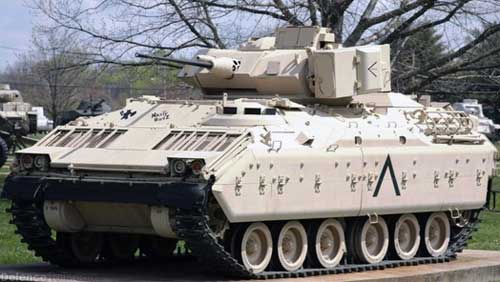 ТТХ БРМ М3 «Bradley»
- база – М2«Bradley»;
- масса – 21т;
- экипаж – 5чел.
- вооружение:
          *25мм автоматич. пушка; (1500 сн.)
          *7,62мм пулемет; (2340 патр.)
          *2 ПУ ПТУР BGM-71 ''ТОW '' (10 ракет); 
- основное оборудование:
             * наземная РЛС AN/PRS-15 (аналог ПСНР-5к);
             * р/ст. AN/VRC-12 (30-75.96 МГц) (стац.)и AN/PRC-77 ( 30-75,95 МГц) (переносная);
             * 2 ПНВ (стац. и переносной);
             * мотоцикл (внутри, по левому борту десантного отсека).
- мощн. двигателя – 500 л.с.; 
- максимальная скорость – 66 км/ч; 
- запас хода – 490 км.
Танк M1 «Abrams»
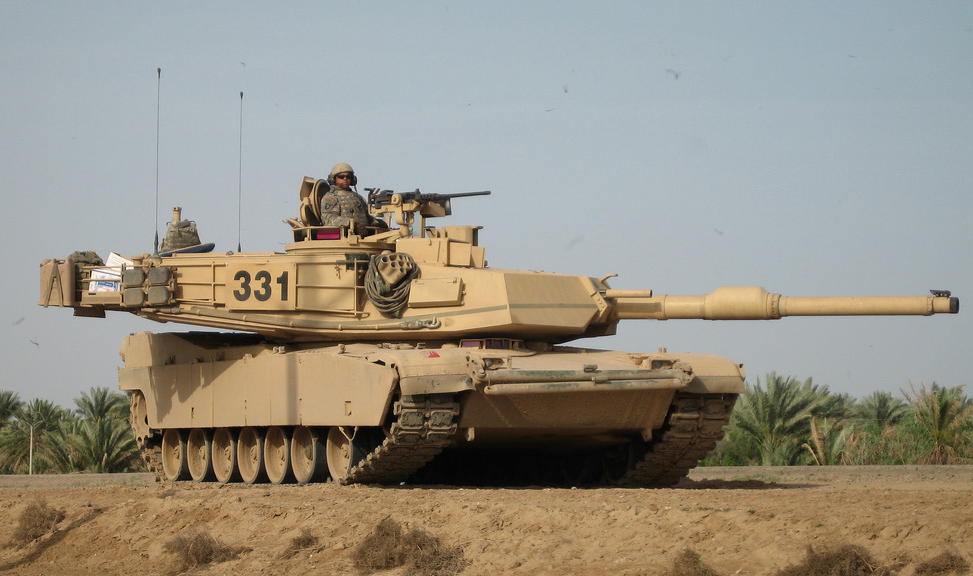 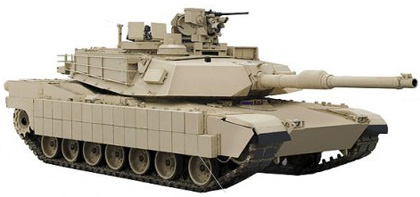 ТТХ танка M1 «Abrams»
- масса – 57,5 тонн 
- пушка – 120 мм нарезная - боекомплект - 40выстр. 
- 7,62 мм пулемет – 2 ед.; 
- 12,7мм пулемет – 1 ед.; 
- боекомплект 12,7мм пул. – 1000 патр.; 
- боекомплект 7,62мм – 11400 патр.; 
- двигатель ГТД мощн – 1500 л.с.; 
- скорость максимальная – 70 км/ч; 
- запас хода – 500 км.
М1 «Абрамс» и Т-80
Вывод по второму вопросу:
На вооружении армии США находятся достаточно современные средства ведения войны. Тактико-технические характеристики некоторых образцов вооружения даже могут соответствовать аналогичным образцам вооружения российской армии. Поэтому при планировании и ведении боя необходимо не забывать об этом.
Вывод по занятию:
Организация и вооружение подразделений армии США в целом создаёт достаточно серьёзное представление о силе ВС США. Но в реальности ВС США за всю свою историю никогда не вели боевых действий против организованных вооружённых сил стран с уровнем развития сопоставимых США. Да и военные компании армии США недавнего времени говорят о серьёзных проблемах в организации систем её  формирования и управления.
Литература для самостоятельной подготовки
Учебное пособие «Иностранные армии» А.В.Бирт,  В.И.Голиков, Томск, ТГУ 2004г.

Учебное пособие «Разведывательные признаки дивизий армий вероятного противника»  В.П.Кирьянов, Томск, ТГУ 2004г.